BIKE INFO 22-RACE/2017
+ 2,8 PS
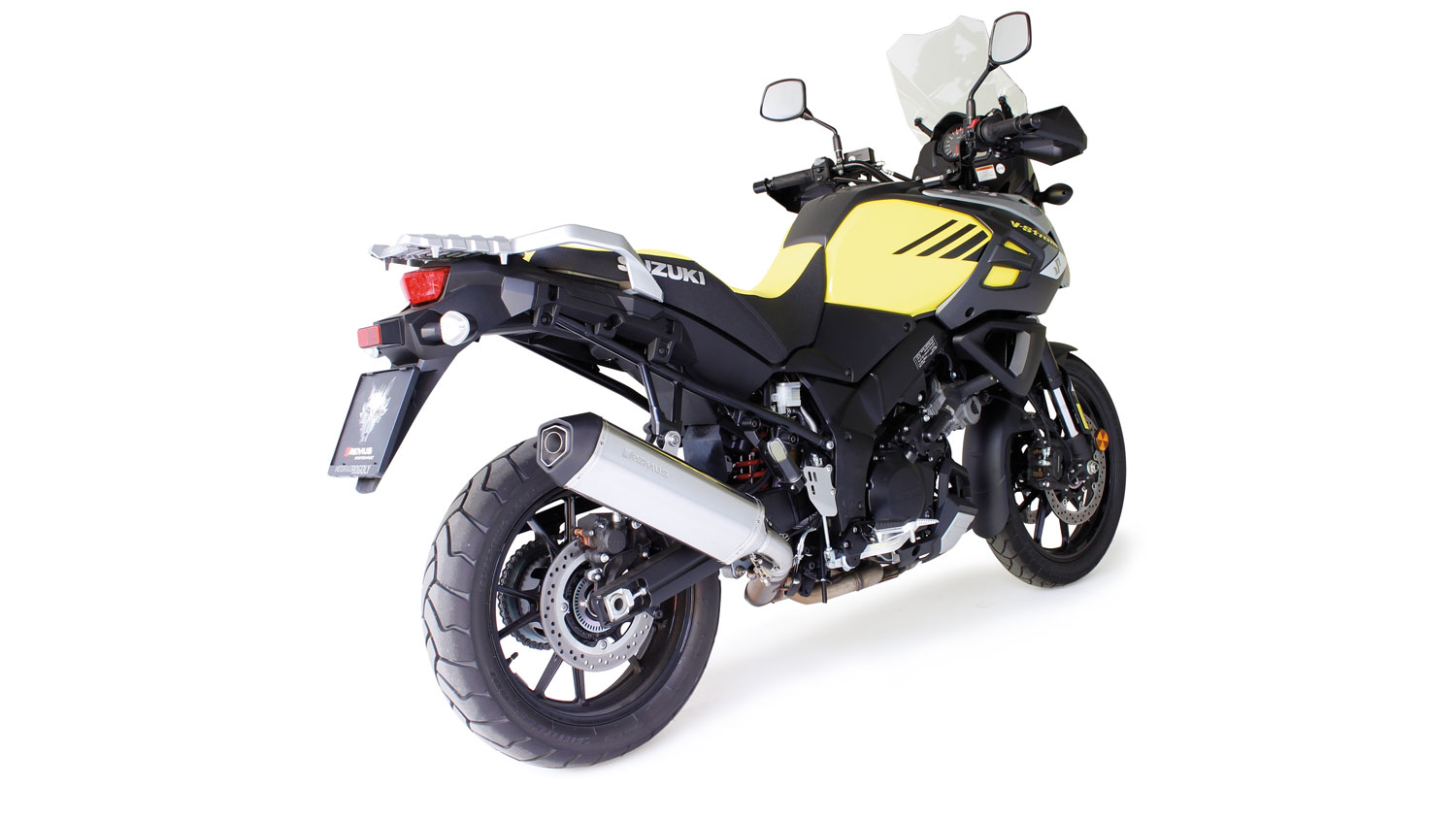 + 3,3 Nm
- 2,4 kg
Suzuki V-Strom 1000 Mod. 2017 Mod. 2017 RACING EXHAUST OPTIONS FOR EXPORT ONLY
Motorrad / Bike
Slip-on RACING OKAMI
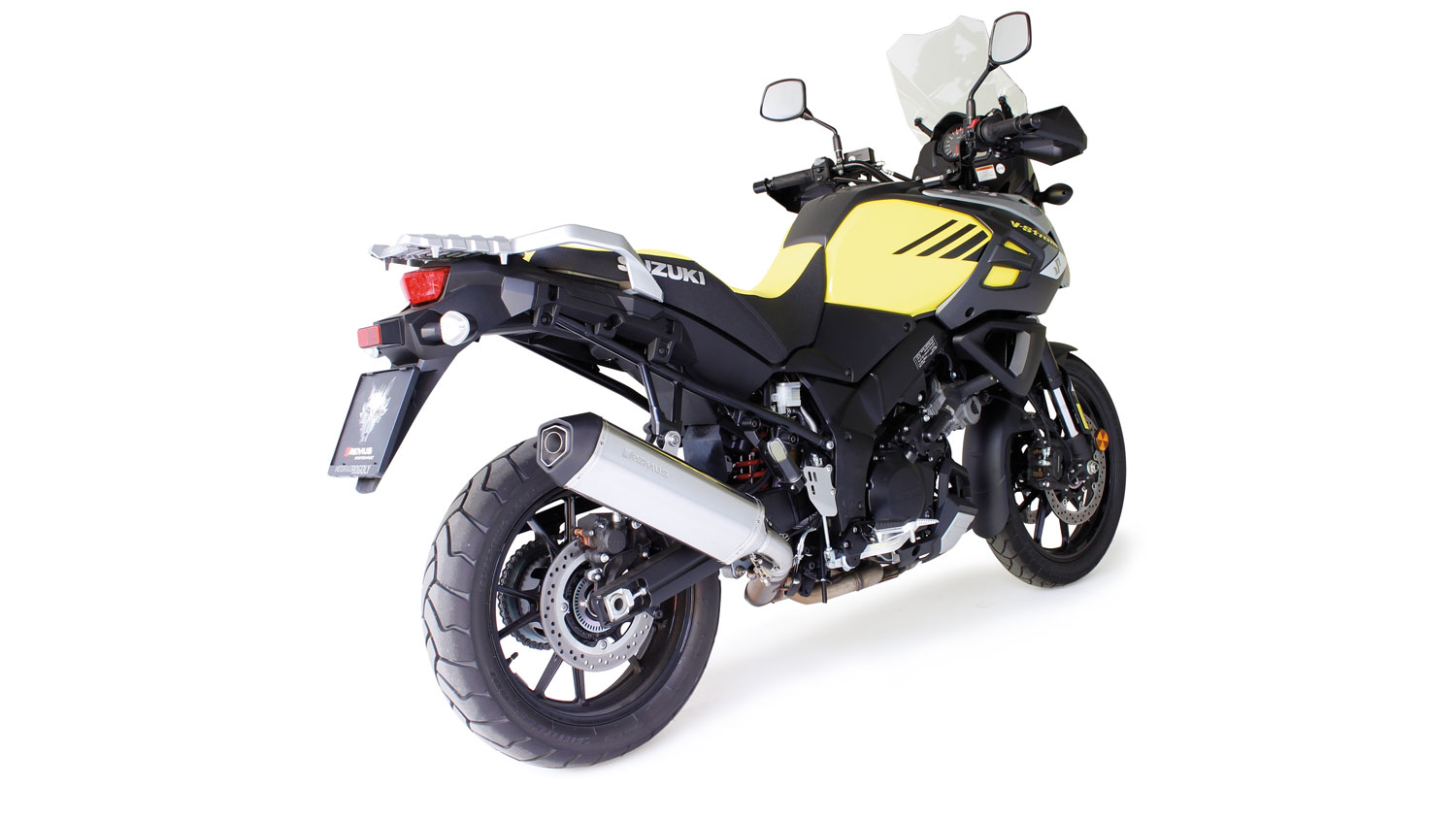 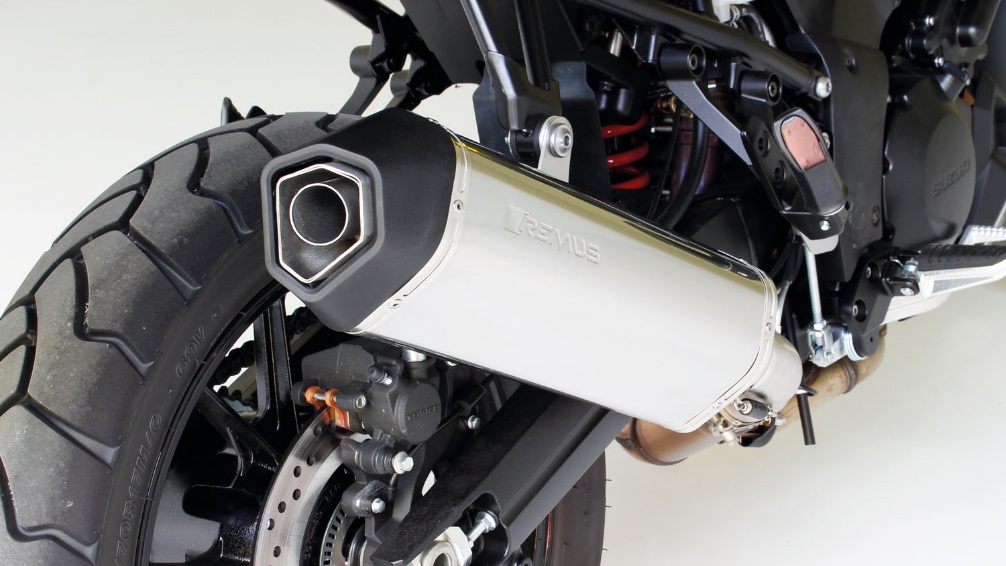 Abbildung kann vom Original abweichen / Picture can deviate from original product
Dyno chart
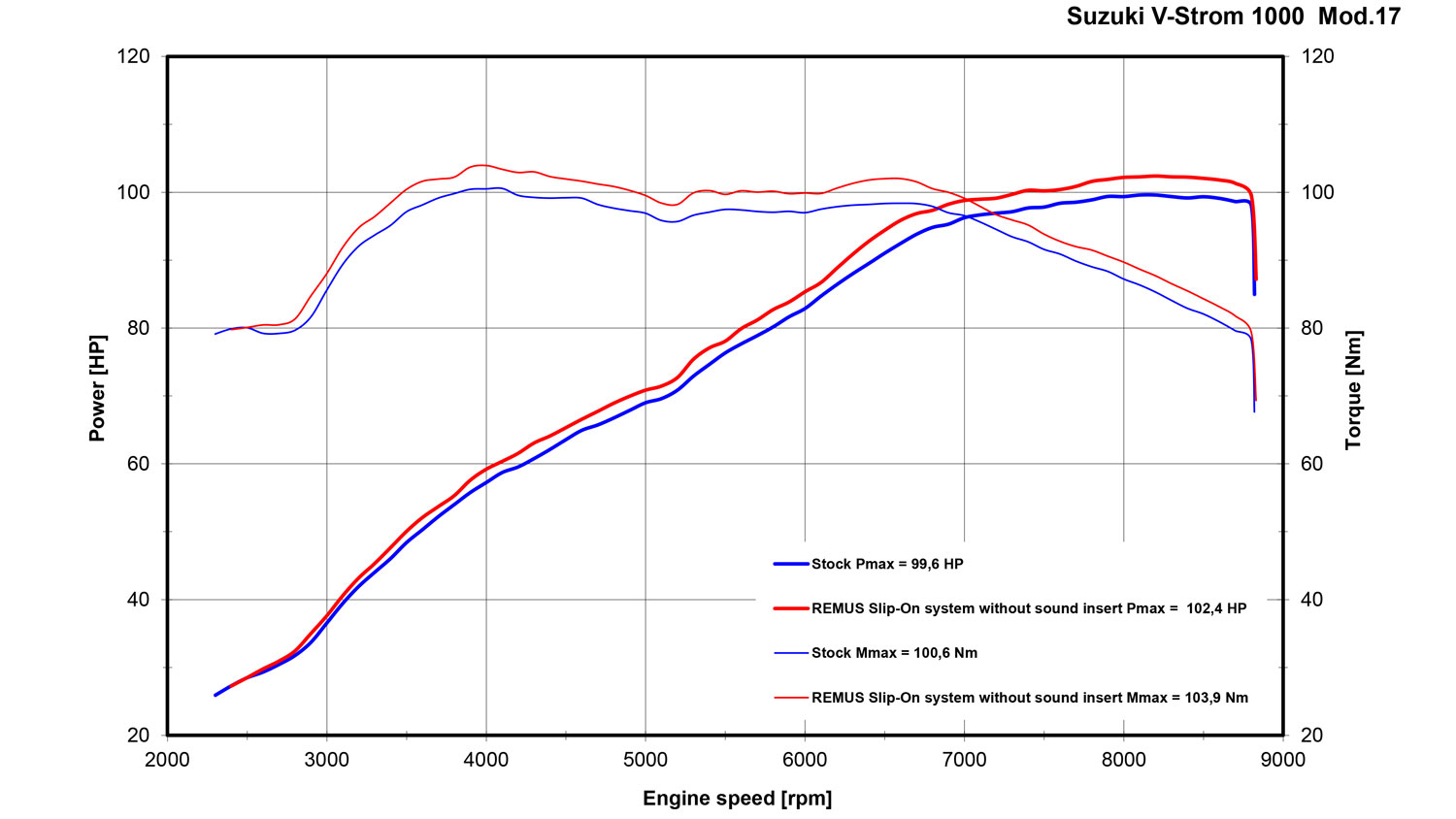 Technische Änderungen und Irrtümer bleiben vorbehalten. / Subject to technical alterations and errors.
Part numbers